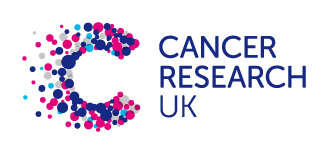 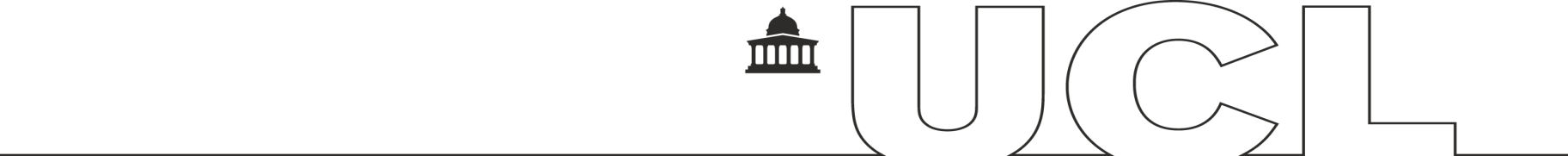 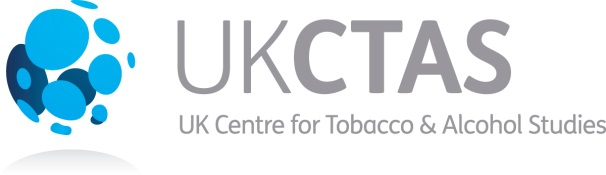 What can the experience of combating tobacco addiction tell us about better ways of addressing other addictions?
Robert West
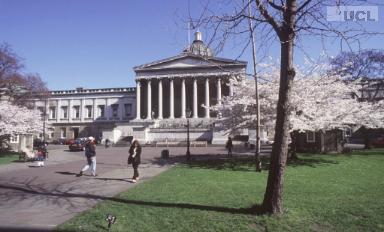 University College London
November 2013
1
Declaration of competing interest
I undertake research and consultancy for companies that develop and manufacture smoking cessation medicines and licensed nicotine products
I am a trustee of the charity, QUIT
I am an honorary co-director of the National Centre for Smoking Cessation and Training
My salary and most of my research is funded by Cancer Research UK
2
Overview
What is needed to change behaviour?
Interventions and policies to reduce tobacco use
Implications for combating other addictive behaviours
3
A crucial distinction
The question ‘why is X happening?’ has a million answers
The question ‘how to change things?’ has a lot fewer
Why do people smoke? Because ...
nicotine is rewarding
nicotine can be addictive
they can afford it
of social pressure
of nicotine withdrawal symptoms
they are depressed
there is nothing much to stop them
they are not worried enough about the health risks
of their genes
their parents smoke
etc.
4
What is needed for behaviour to change
To change the incidence of a behaviour there must be a change in one or more of ...
… relating to the target behaviour or other behaviours that compete with or support it
5
The COM-B model of behaviour
Michie S, M van Stralen, West R (2011) Implementation Science, 6, 42.
6
What is needed for behaviour change: The COM-B model
Physical and psychological capability: 

knowledge, skill, strength, stamina
7
The COM-B model of behaviour change
Physical and social opportunity:

time, resources, triggers, concepts
8
The COM-B model of behaviour change
Reflective and automatic motivation:

plans, evaluations, desires and impulses
9
Ways of influencing behaviour
10
Policy options for achieving this
11
Behaviour Change Wheel
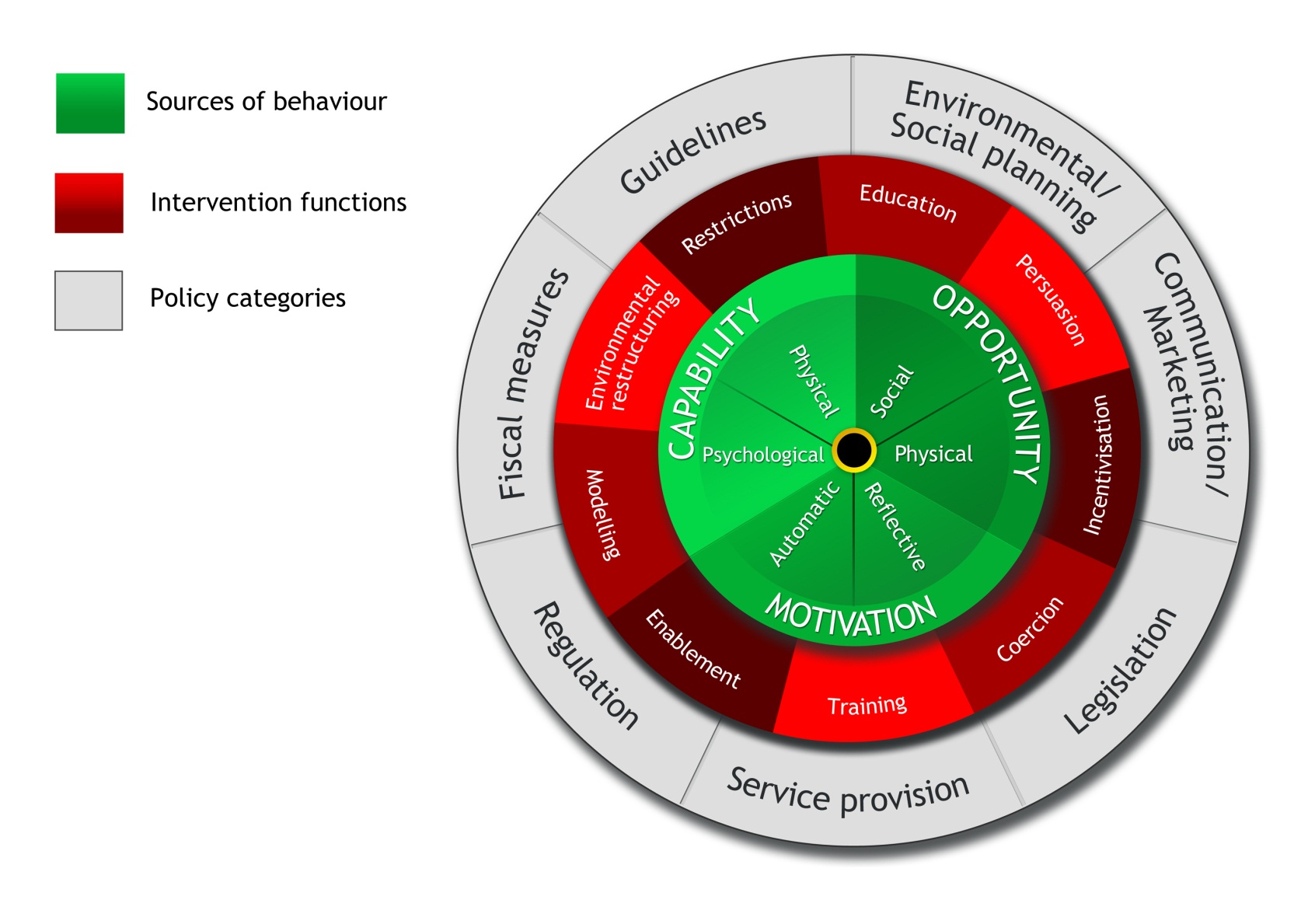 12
Michie S, M van Stralen, West R (2011) Implementation Science, 6, 42.
Influencing motivation
Educate or train to form clearer personal rules/action plans, and train to remember and apply the rules when needed
Plans
Educate or persuade to create more positive beliefs about  desired, and less positive ones about undesired, behaviour
Evaluations
Persuade, incentivise, coerce, model or enable to feel  attracted to the desired behaviour and less attracted to the undesired one
Motives
Impulses/inhibition
Train or enable to strengthen habitual engagement in the desired  behaviour or weaken the undesired one
Responses
Model desired behaviour to induce automatic imitation
Influencing capability
Educate about ways of enacting the desired behaviour or avoiding the undesired one
Knowledge
Train in cognitive, physical or social skills required for the desired behaviour or avoid the undesired one
Skill
Train or enable development of mental or physical strength required for the desired behaviour or to resist the undesired one
Strength
Stamina
Train or enable endurance required for desired behaviour or sustained resistance to undesired one
Influencing opportunity
Train or restructure the environment to reduce time demand or competing time demands for desired behaviour (and additionally use time restrictions to reduce undesired behaviour)
Time
Restructure the environment to increase financial or other resources, social support and cultural norms for desired behaviour (and additionally use restrictions to reduce access to undesired behaviour)
Resources
Restructure the environment to provide cues and prompts for desired behaviour (and converse for undesired behaviour)
Cues/prompts
Restructure the social environment or use modelling to shape people’s ways of thinking
Concepts
Smoking as a behaviour
Low to moderate enjoyment
Low fulfilment of psychological needs
Moderate-high drive to smoke
Moderate-high habit strength
Low-high normative pressure
High availability
Low immediate personal cost
Low-moderate financial cost 
High delayed personal cost
16
Global situation on tobacco control
Focus on smoking as the most harmful form of tobacco use
For each means of reducing smoking prevalence
judge the global situation in terms of how far this is being applied to populations or major sub-populations (e.g. women)
Illustrate with data from various countries
17
Education
How well informed is the target population about
the harms of X?
how best to avoid or stop X?
18
Tobacco control: education
19
Survey of tobacco users in Delhi
Do you think smoking is harmful to health?
What kind of health problems?
20
N=1211
Source: Sarkar et al In preparation
Survey of German medical students
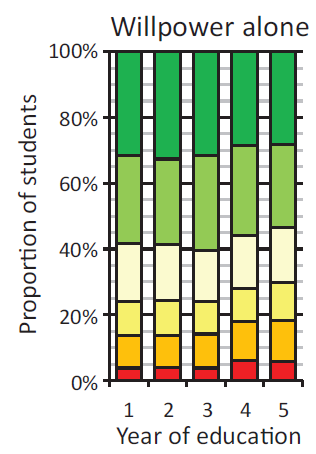 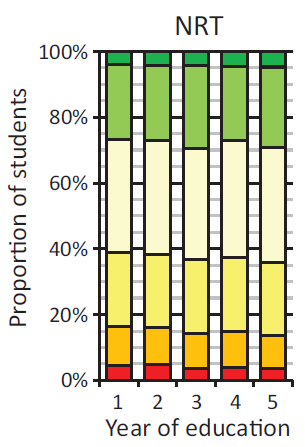 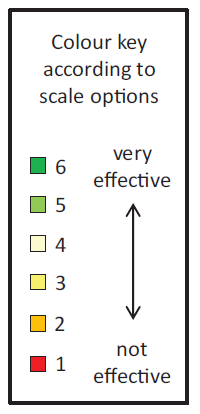 N=19,526
Raupach et al 2013 N&TR, 15, 1892
21
Routes to quit in England
22
Where more than one method is used the most intensive one is represented  Smoking Toolkit Study
Persuasion, incentivisation and coercion
How much does the target population
feel they want to avoid or stop X?
feel they need to avoid or stop X?
feel concerned about harms of X?
feel concerned about cost of X?
feel concerned about penalties for X?
feel attracted by benefits of avoiding or stopping X?
23
Tobacco control: persuasion, incentivisation and coercion
24
Relation between consumption (pounds sterling billion at 1992 prices) and real price (1992=1.0) of cigarettes in Britain during 1972-92.
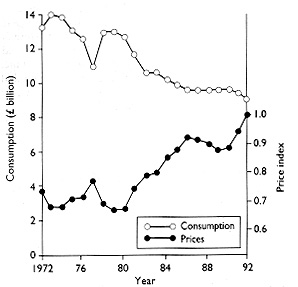 Townsend J et al. BMJ 1994;309:923-927
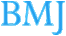 ©1994 by British Medical Journal Publishing Group
[Speaker Notes: Relation between consumption (pounds sterling billion at 1992 prices) and real price (1992=1.0) of cigarettes in Britain during 1972-92. (From Office of Population Censuses and Surveys2)‏]
Smoking concerns and quit attempts among smokers in England
Final model from forward stepwise logistic regression of attempt to stop in past 12 months on to beliefs about smoking. Odds ratios less than 1 represent negative associations. N=5647; Source: Smoking Toolkit Study
26
Desire to stop of smokers in England
N=6,000+
Source: Smoking Toolkit Study
27
Concerns of smokers in England
N=15,000+
Source: Smoking Toolkit Study
28
The Stoptober effect
Brown et al Drug and Alocohol Dependence in press:October quit rate significantly higher compared with previous months in 2012 versus pre-2012 by logistic regression, p=0.005
29
Male smoking prevalence
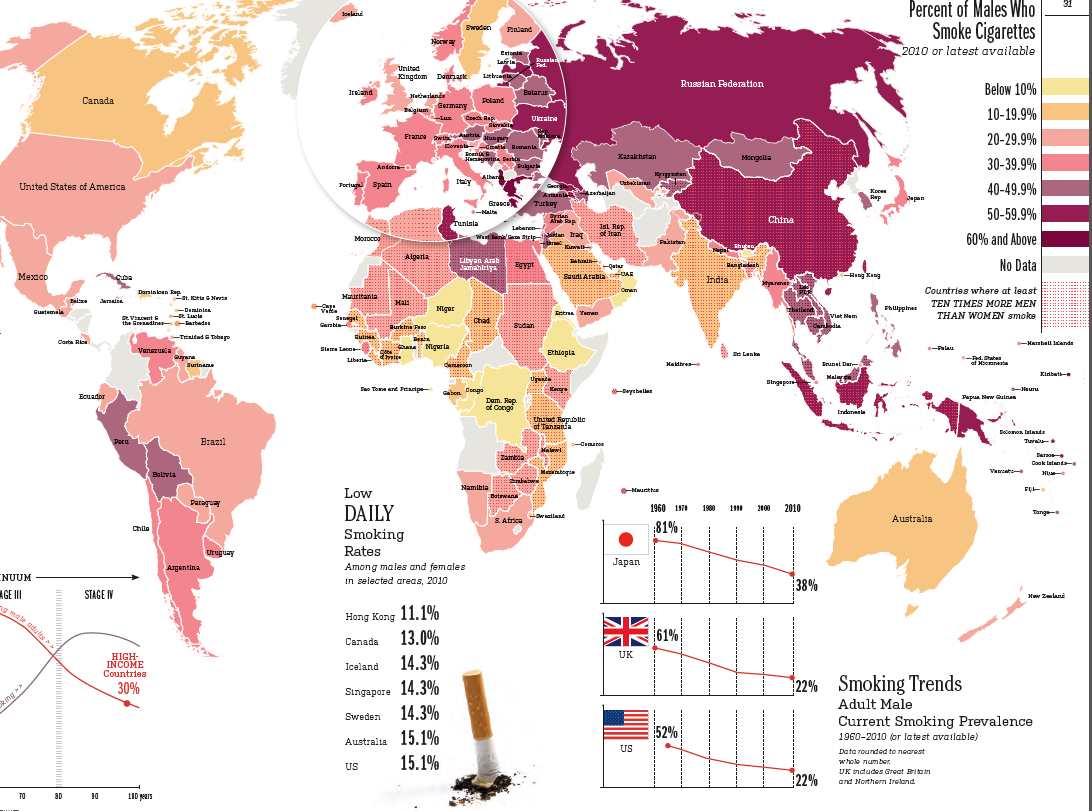 30
Tobacco Atlas
Female smoking prevalence
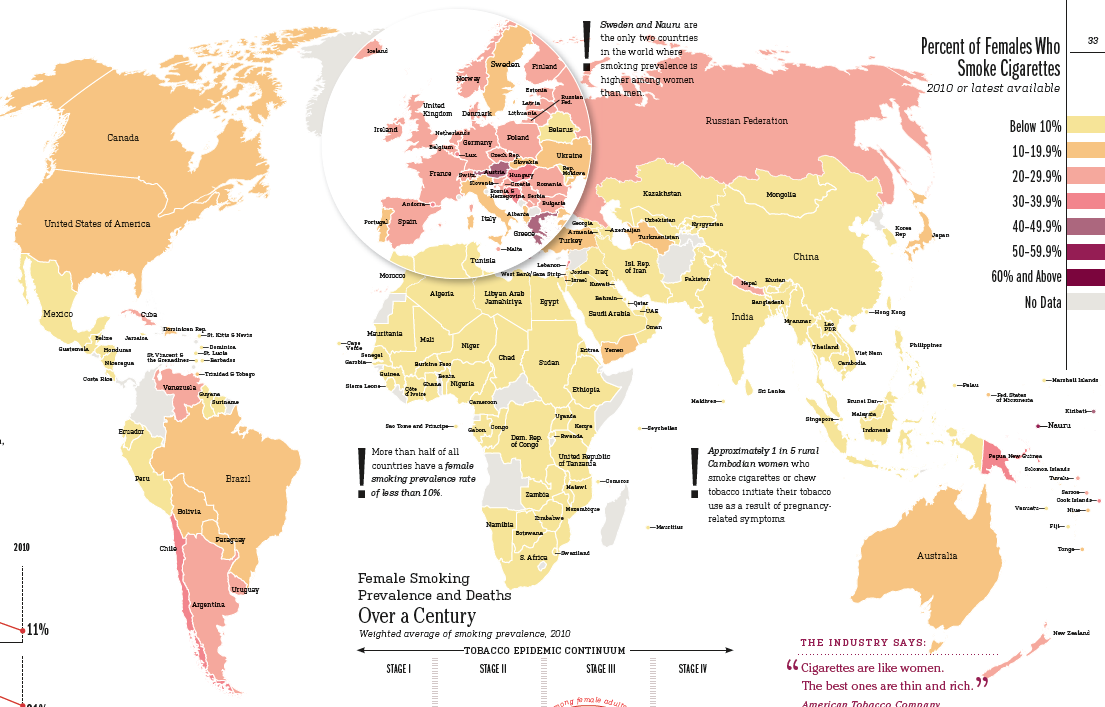 31
Tobacco Atlas
Training
How far has the target population acquired
the planning skills needed to avoid or stop X?
the social skills needed to avoid or stop X?
the mental strength to avoid or stop X?
the mental stamina to avoid or stop X?
32
Tobacco control: training
33
Abrupt versus gradual quitting among smokers in England
Quitting abruptly: 49.2%
Odds of success for abrupt versus gradual: 3.2, p<0.001

N=901. Adjusting for baseline age, gender, social grade, cigarette dependence, use of quitting aids, motivation to quit, time since quit attempt, previous quit attempts. Smoking Toolkit Study
34
Restriction
How far does the target population experience
restrictions in availability of X?
restrictions in locations where X is permitted?
35
Tobacco control: restriction
36
Effect of raising the age of sale from 16 to 18 years in England
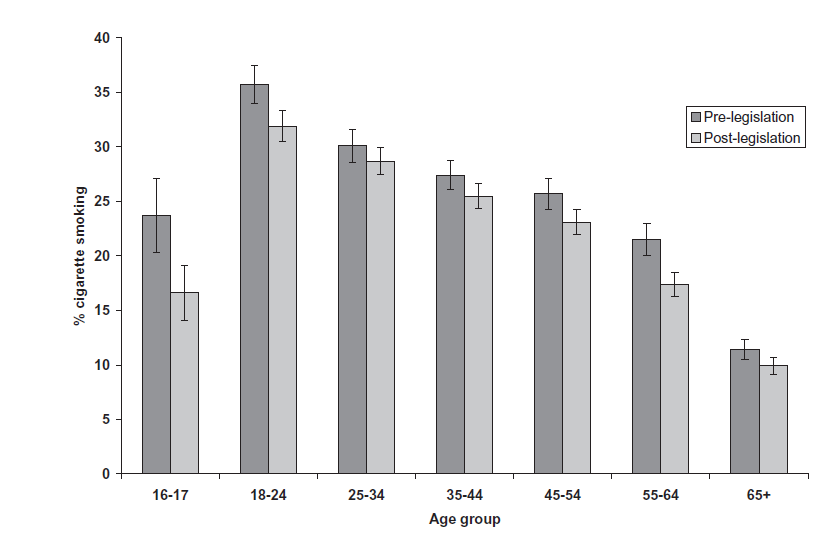 37
Fidler et al (2010) Addiction, 105, 1984
Smoking prevalence before ‘smoke-free’
38
www.smokinginengland.info
[Speaker Notes: Pre- smoke-free, smoking prevalence was declining at an estimated rate of 0.165% per month]
Smoking prevalence immediately after ‘smoke-free’
39
www.smokinginengland.info
[Speaker Notes: In the 8 months post smoke-free the rate of decline in prevalence increased to 0.72% per month.]
Smoking prevalence to Jan 2012
40
www.smokinginengland.info
[Speaker Notes: At the ‘official’ start of the recession there was an upturn in prevalence and since then prevalence has been declining very slowly at 0.046% per month.]
Decrease in smoking prevalence in England following smokefree legislation
Base: All adults
41
Environmental restructuring
How far is the target population’s environment
limiting availability of X?
limiting prompts and cues for X?
making X non-normative or stopping X being normative?
providing triggers for stopping X?
42
Tobacco control: environmental restructuring
43
Effect of advertising ban in UK on awareness of tobacco marketing
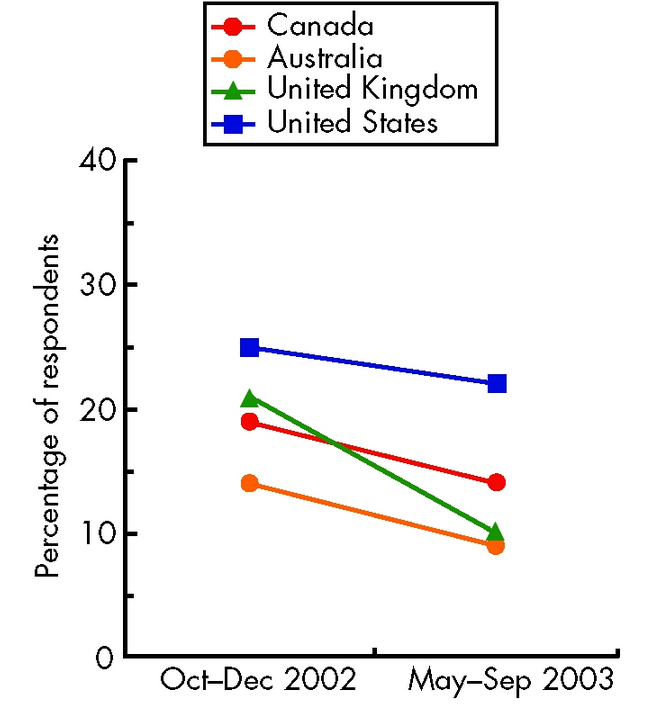 Harris et al (2006) Tobacco Control suppl  3   26
44
Smoking prevalence and quit attempts following introduction of graphic health warnings in Canada
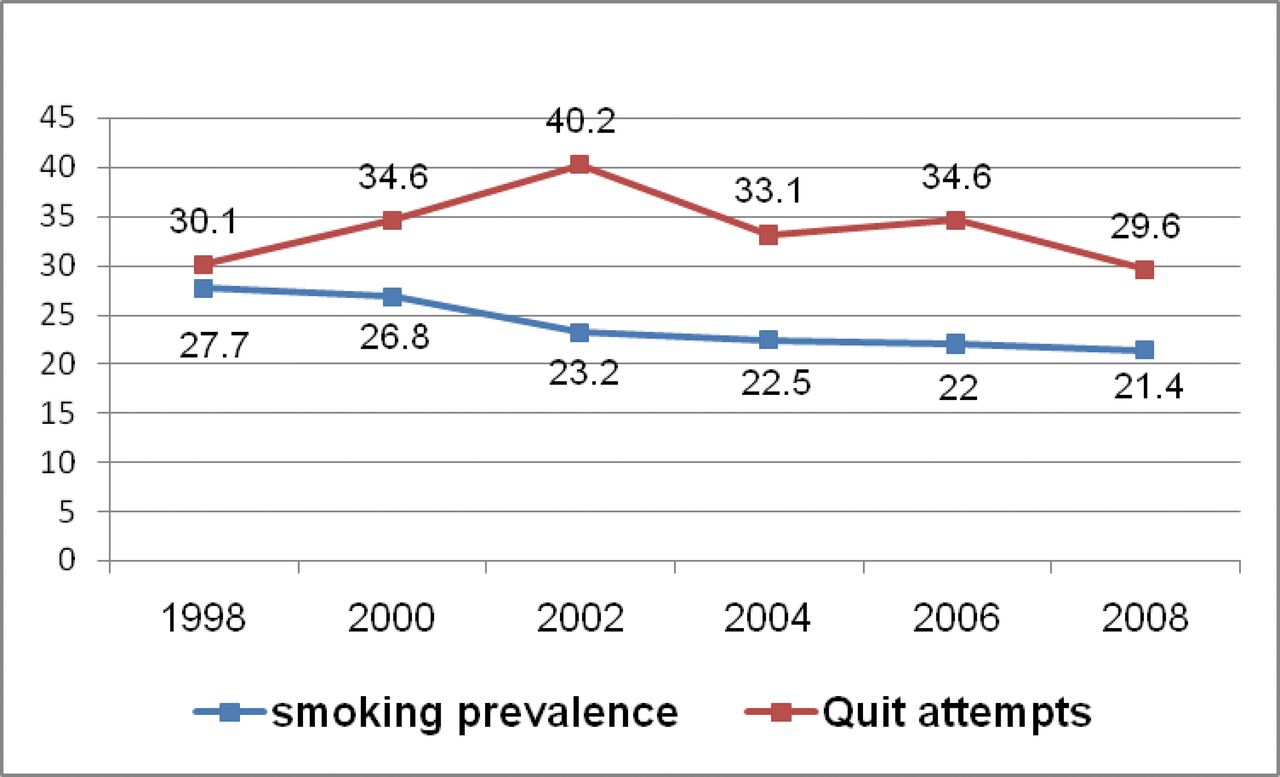 Azagba S , and Sharaf M F Nicotine Tob Res 2013;15:708-717
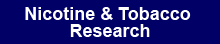 © The Author 2012. Published by Oxford University Press on behalf of the Society for Research on Nicotine and Tobacco. All rights reserved. For permissions, please e-mail: journals.permissions@oup.com
[Speaker Notes: Smoking prevalence and quit attempts.]
Modelling
How far are social models in the target population’s environment
not doing X?
stopping X?
talking about X in ways that discourage use?
46
Tobacco control: modelling
47
Enablement
How far does the target population
have ways of limiting drives and impulses for X?
48
Tobacco control: enablement
49
Medications: efficacy
Stead et al 2008, Cahill et al 2012, Cochrane
Varenicline: N=6,166
Single NRT: N=51,265
Dual NRT: 4,664
NRT for ‘reduce to quit’: N=3,429
95% confidence intervals from meta-analyses
Hughes et al 2008, Cahill et al 2012, Cochrane
Bupropion: 11,440
Nortripyline: N=975
Cytisine: N=937
95% confidence intervals from meta-analyses
50
Behavioural support: efficacy
Stead et al 2012, Cochrane1
Pro-active telephone vs reactive: N=24,994
Individual vs brief advice: N=7,855
Group vs self-help: N=4,375
Internet vs nothing: N=2,960
Text messaging versus control messages: N=9,110
Written materials: N=15,117
95% confidence intervals from meta-analyses
51
What about other addictive behaviours?
Should policies follow tobacco control?
Run mass media campaigns
Promote brief advice from health professionals
Impose moderately high duty and control illicit supply
Partially stigmatise use
Permit widespread sale
Impose legal age of sale
Restrict marketing
Restrict locations where can be used
Require warning labels on packets
Provide treatments to aid cessation
52
Is this a success story?
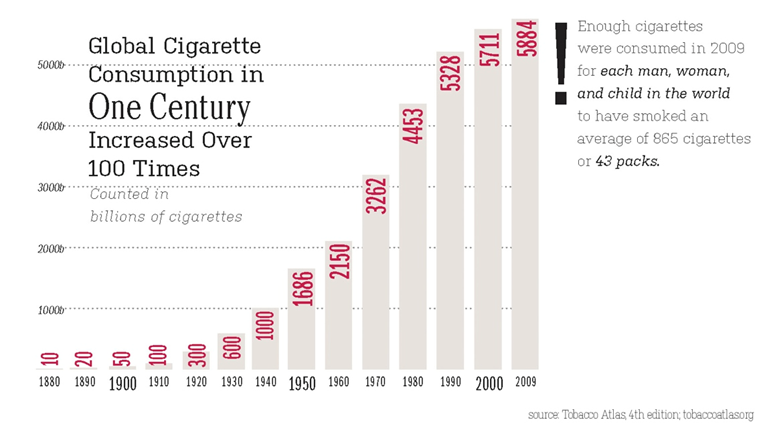 53
Is this a success story?
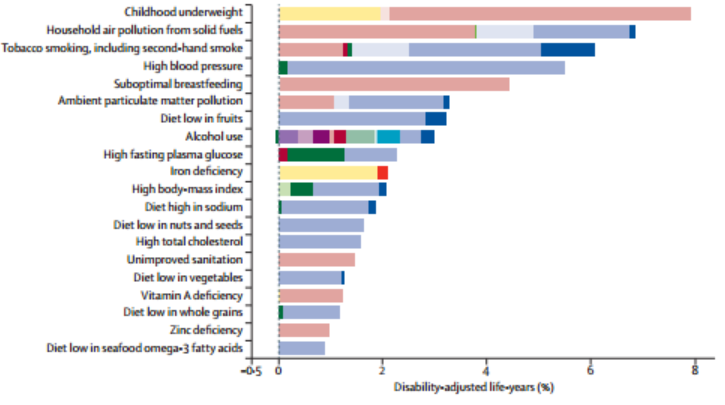 1990
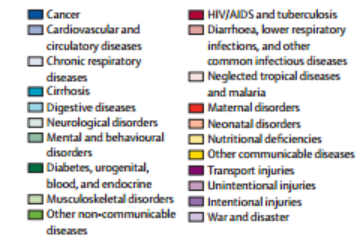 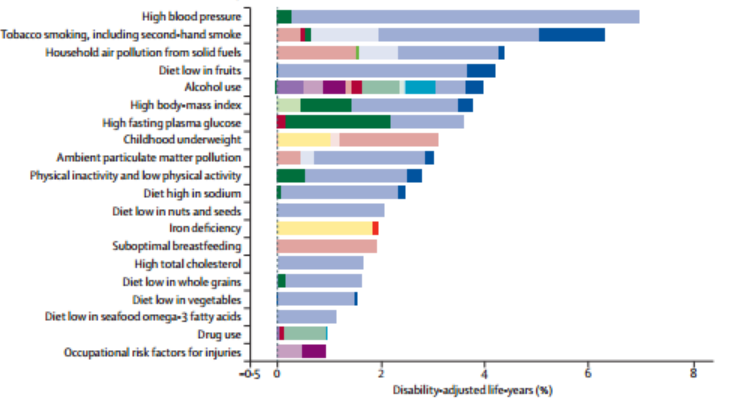 2010
54
Lim et al 2012 Lancet 380 2224
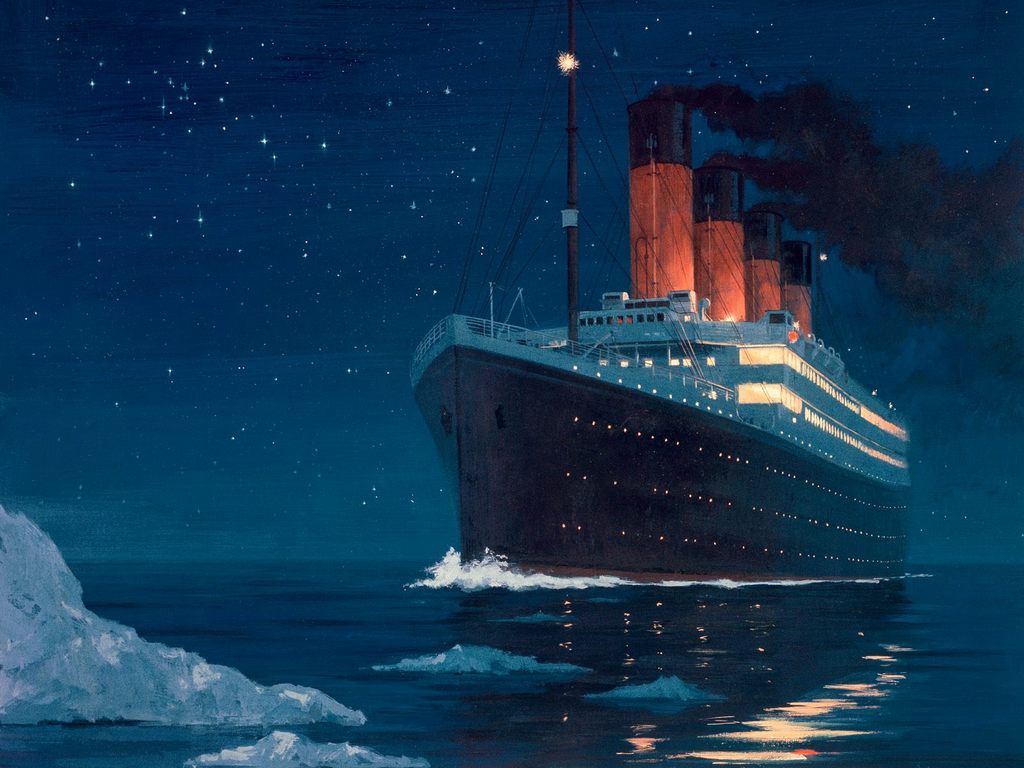 Commercial interests and political indifference
55
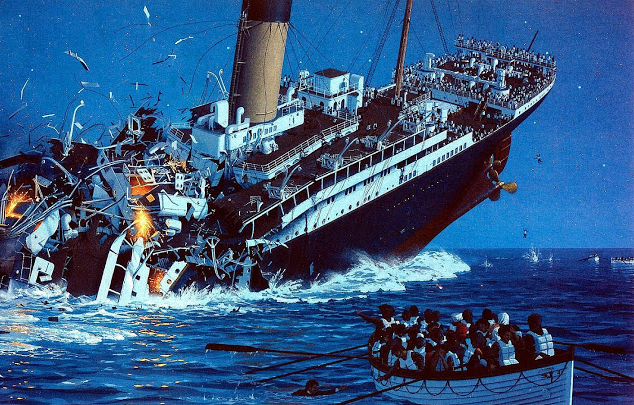 Tobacco control policies
56
Conclusions
Tobacco control is probably not a good example of how to combat a lethal addictive behaviour
Even in countries such as the UK where prevalence is falling, almost 1 in 5 adults smoke and 100,000 die prematurely each year
It is a behaviour that provides limited pleasure and meets few needs but involves a strong acquired drive and pharmacologically driven habit that is not adequately offset by countervailing factors
Almost every one of the potential levers of change to combat tobacco use is being applied in most of society at best to a moderate degree
57
Helping smokers to help themselves by bring the science of stopping to smokers
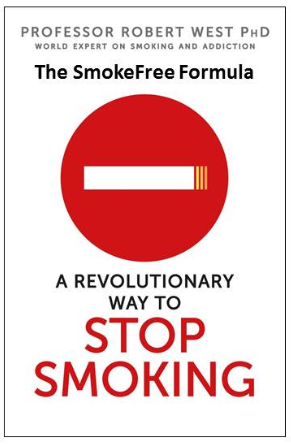 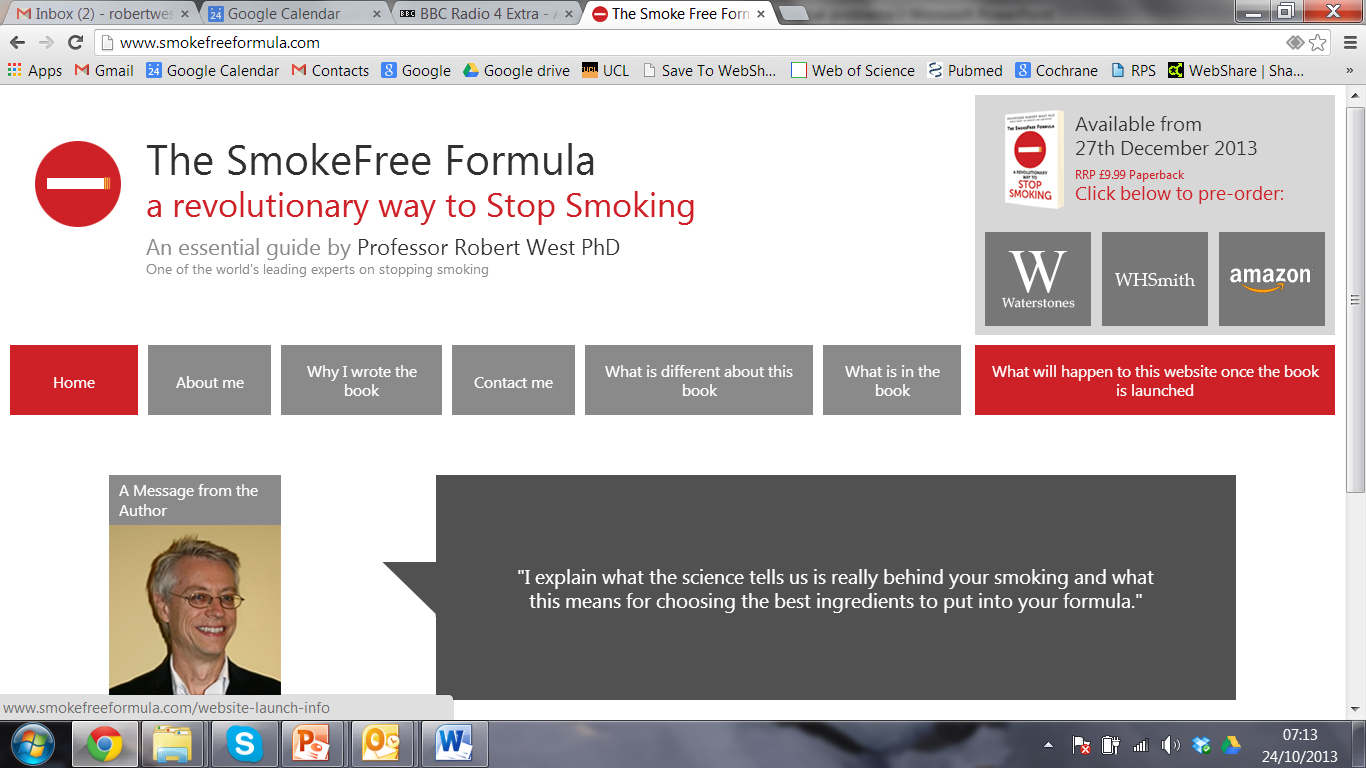 www.smokefreeformula.com
58